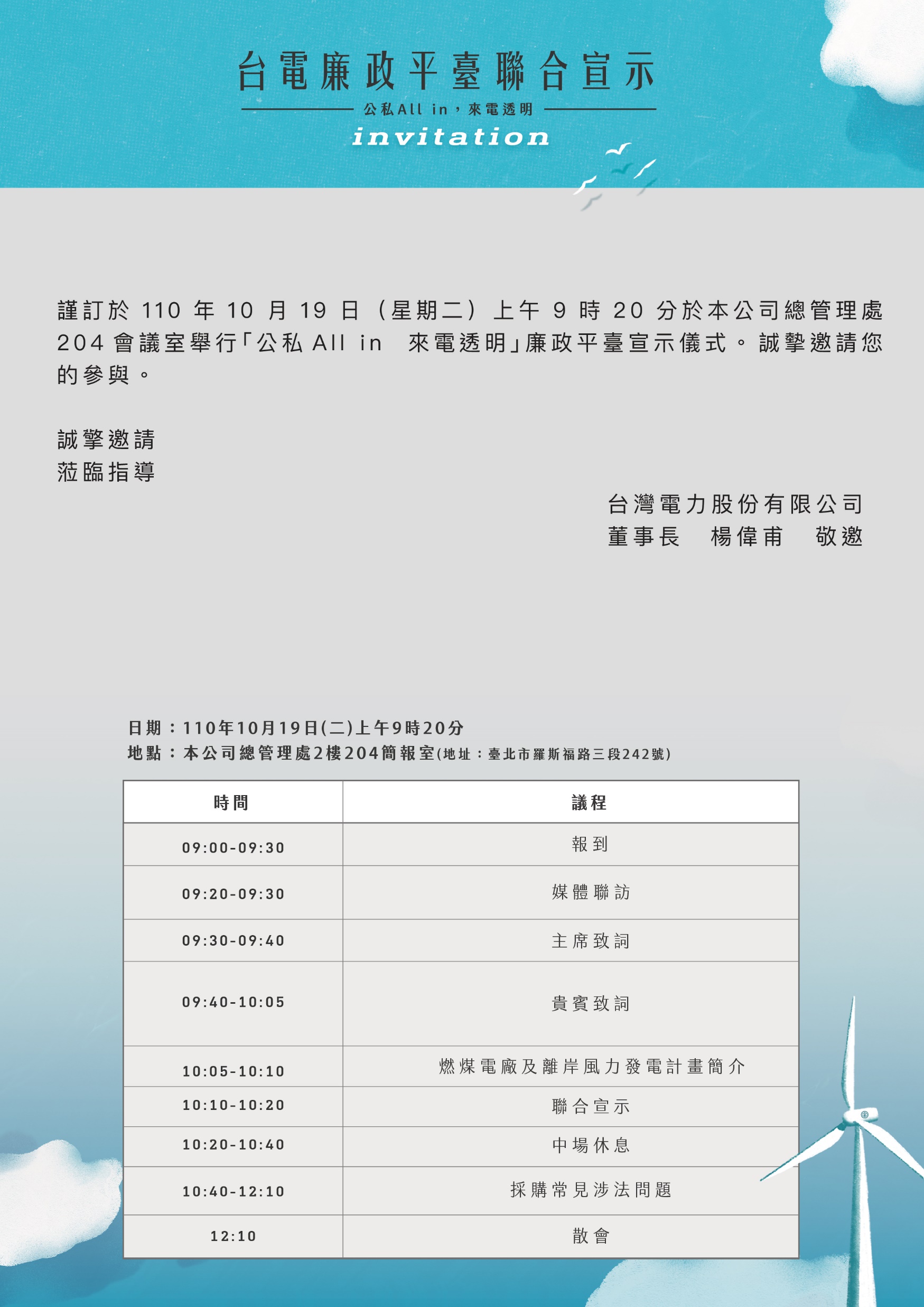 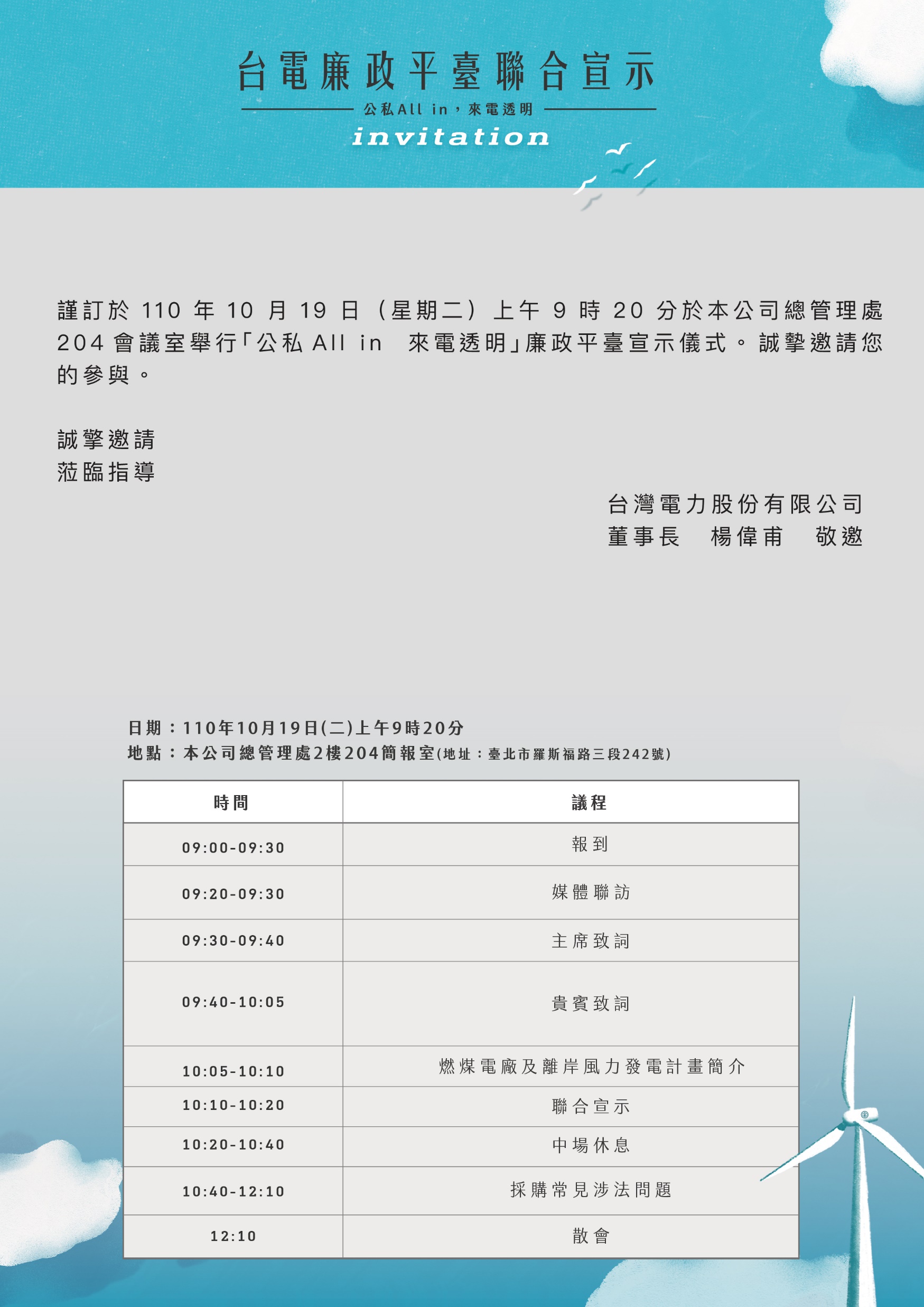 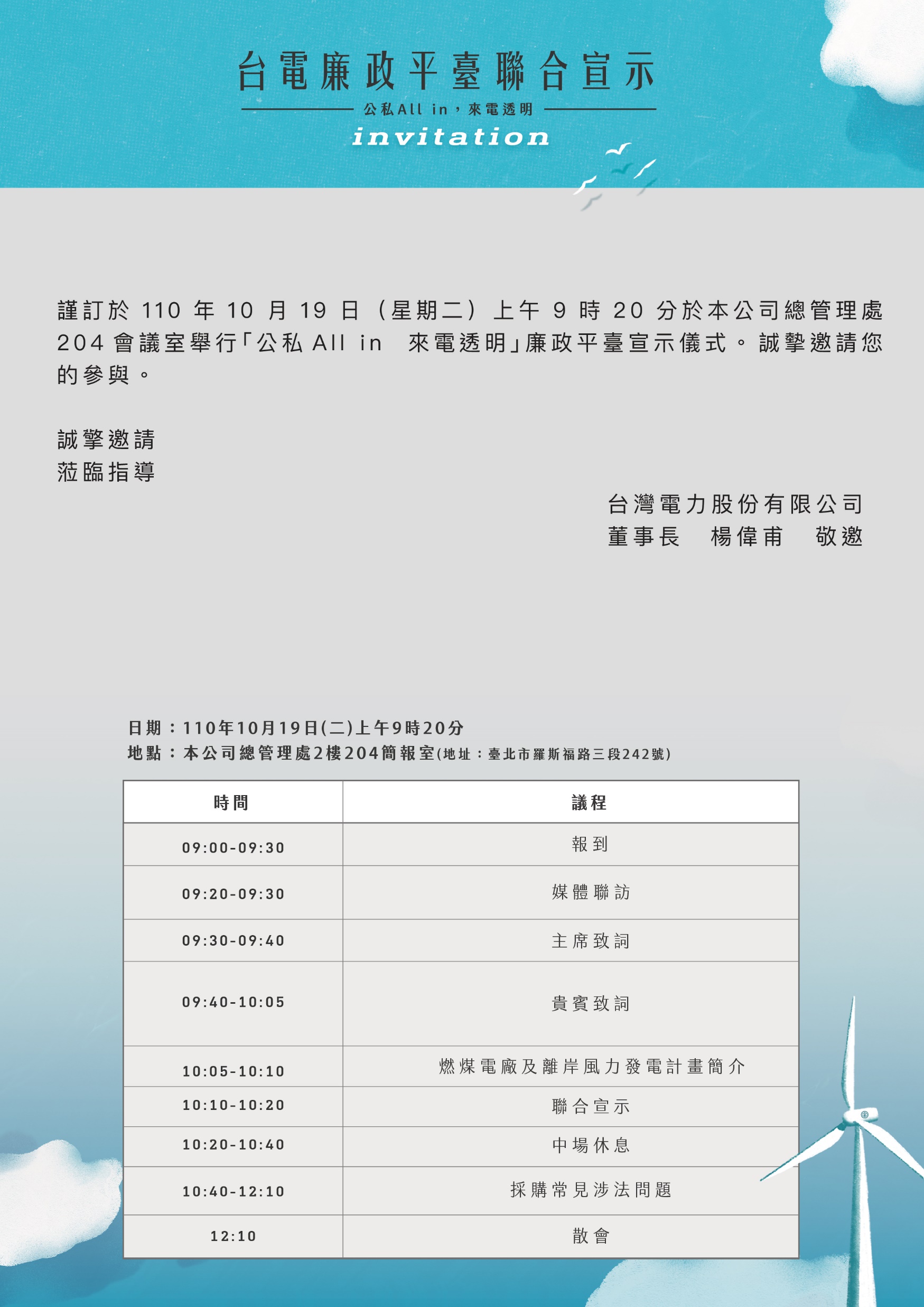 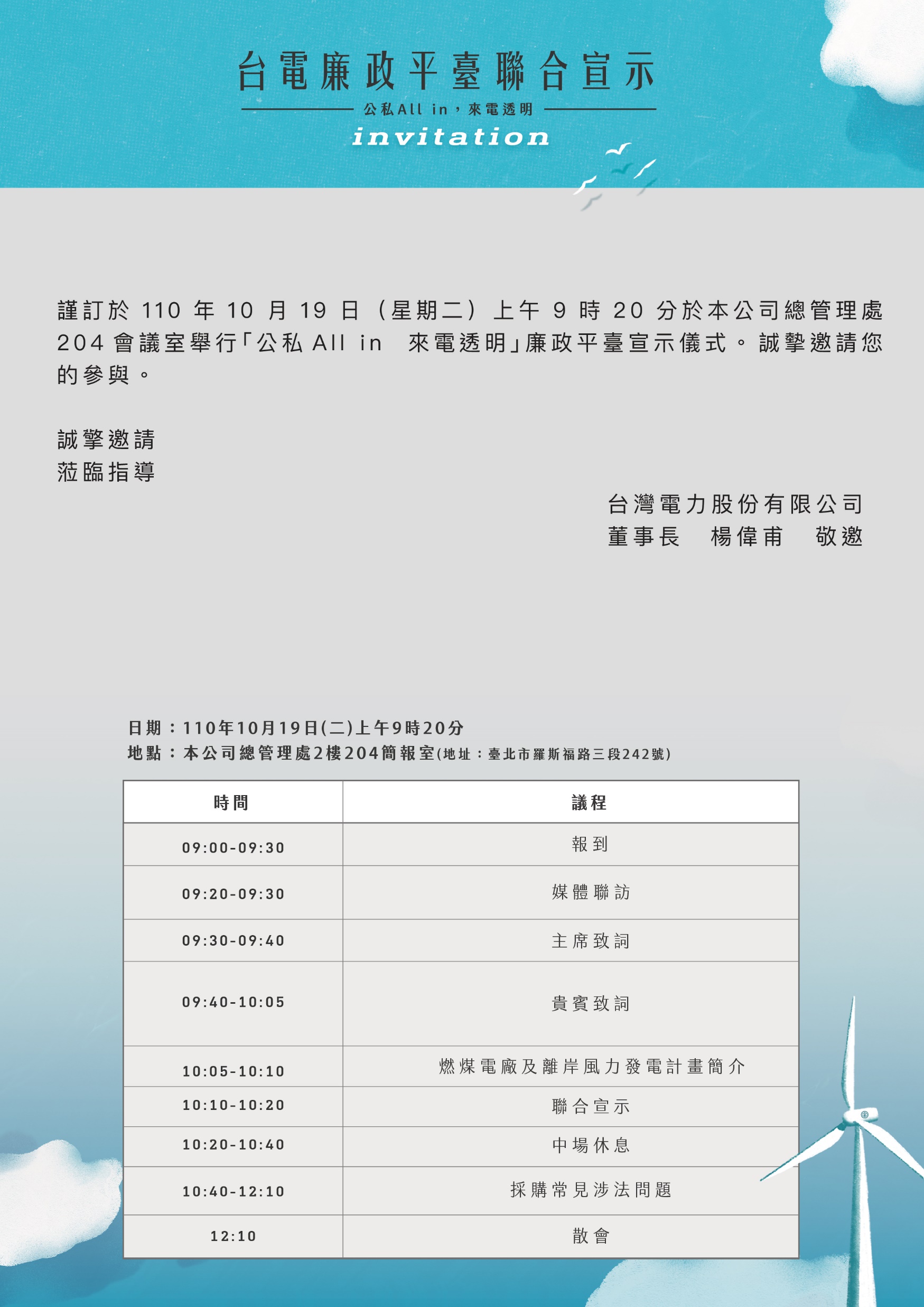 112年第1次燃煤採購審議小組會議
平臺執行情形
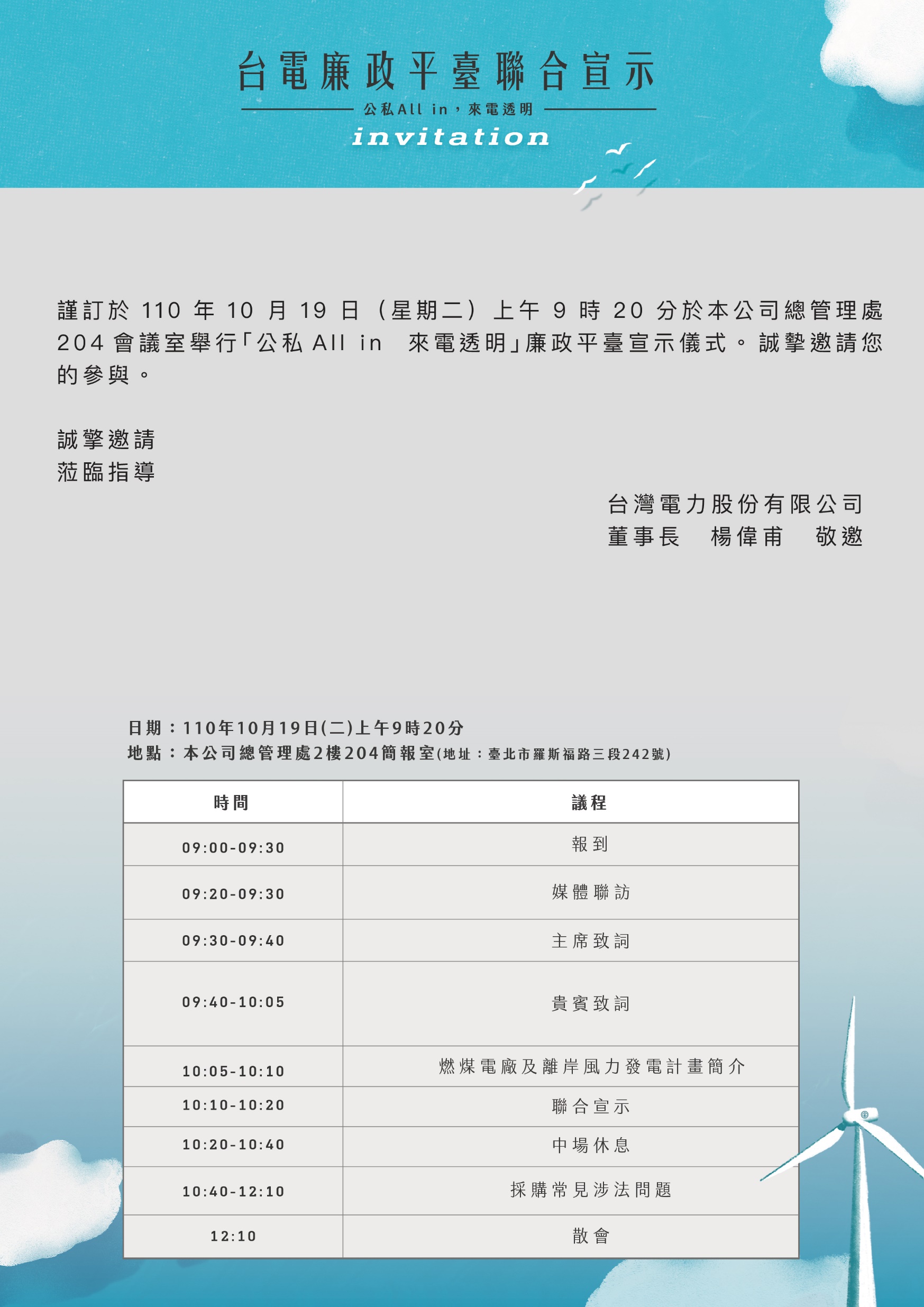 會議紀要
112年3月14日
總管理處副樓10樓會議室
會議日期
會議地點
會議主席
本公司王副總經理振勇
董事：莊董事銘池
諮詢委員：吳委員再益、廖委員惠珠、楊委員豐碩、柯委員瓊鳳、蔡委員岳勳
臺北地方檢察署：陳主任檢察官舒怡、鍾主任思源
法務部廉政署：陳科長淑萍
經濟部政風處：蔡科長秀宜、劉督導佩洵
出席人員
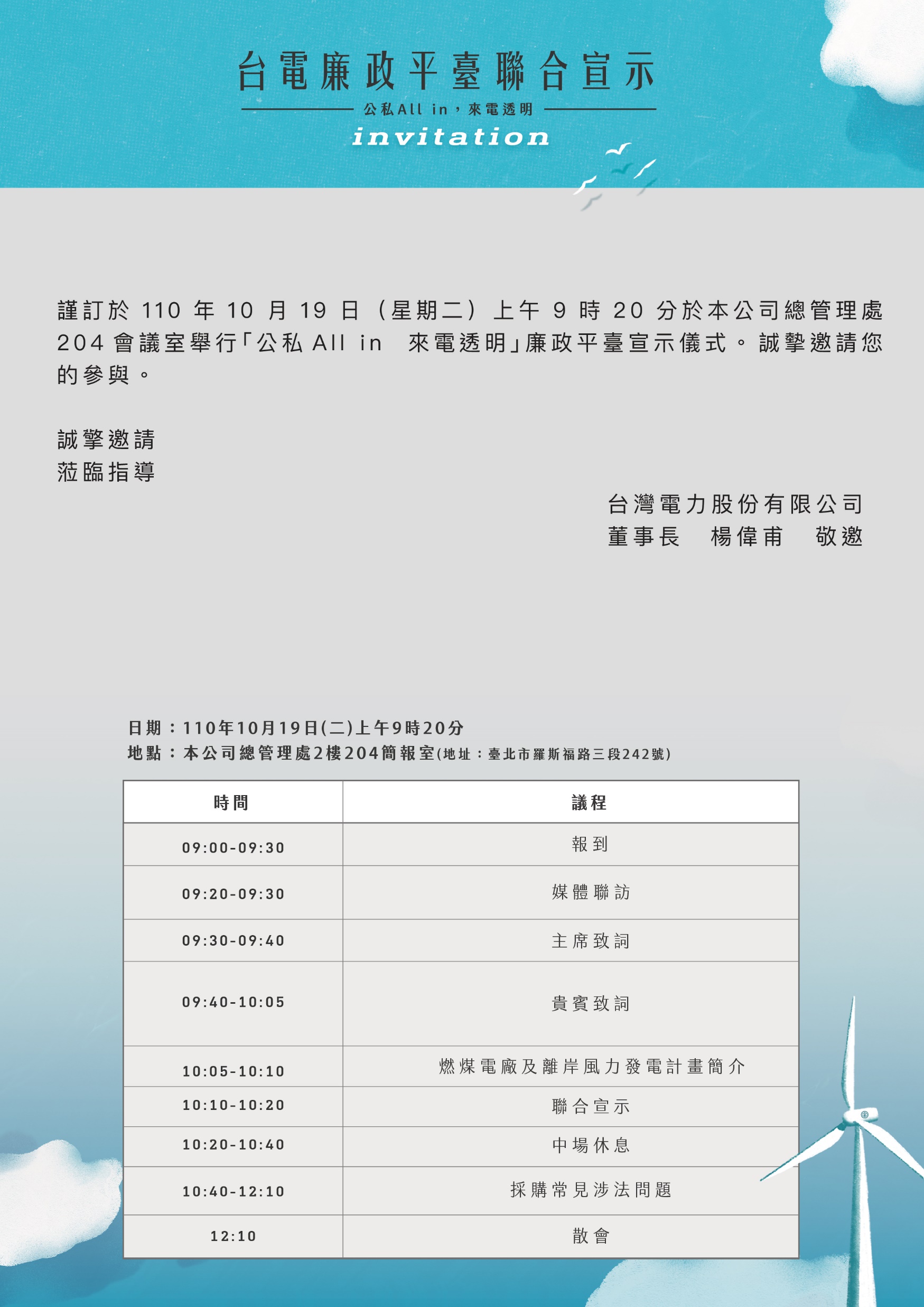 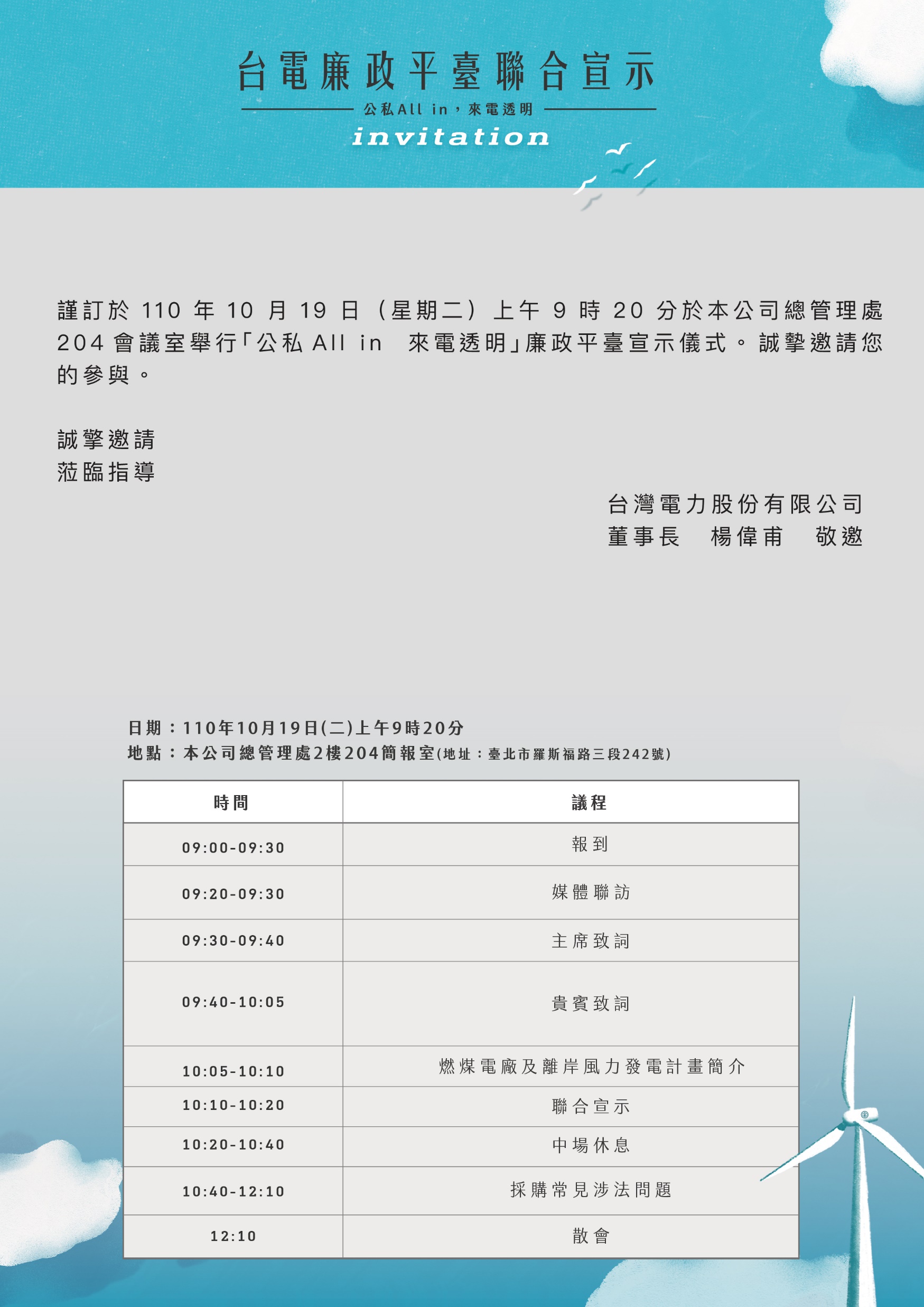 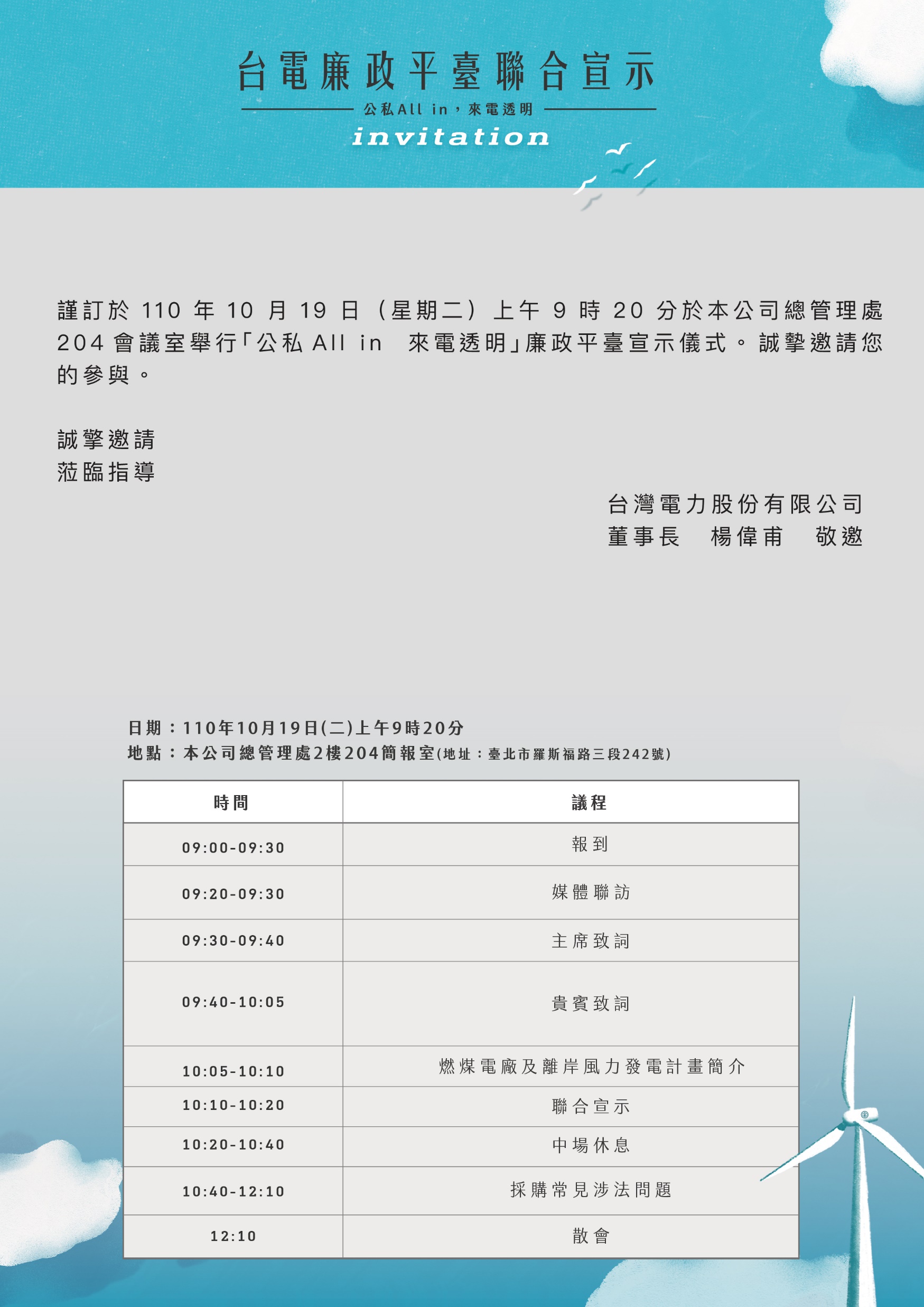 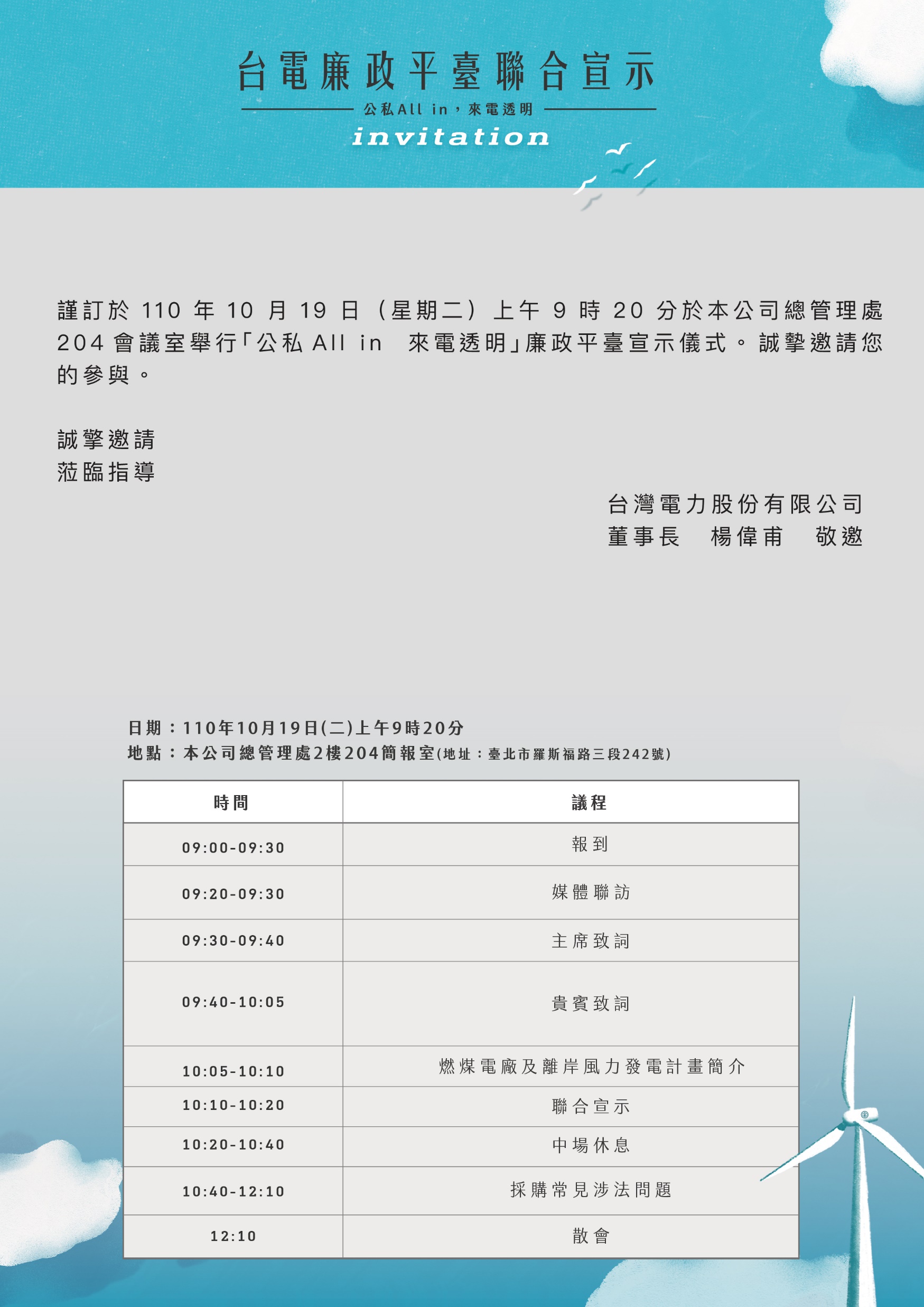 112年第1次燃煤採購審議小組會議
平臺執行情形
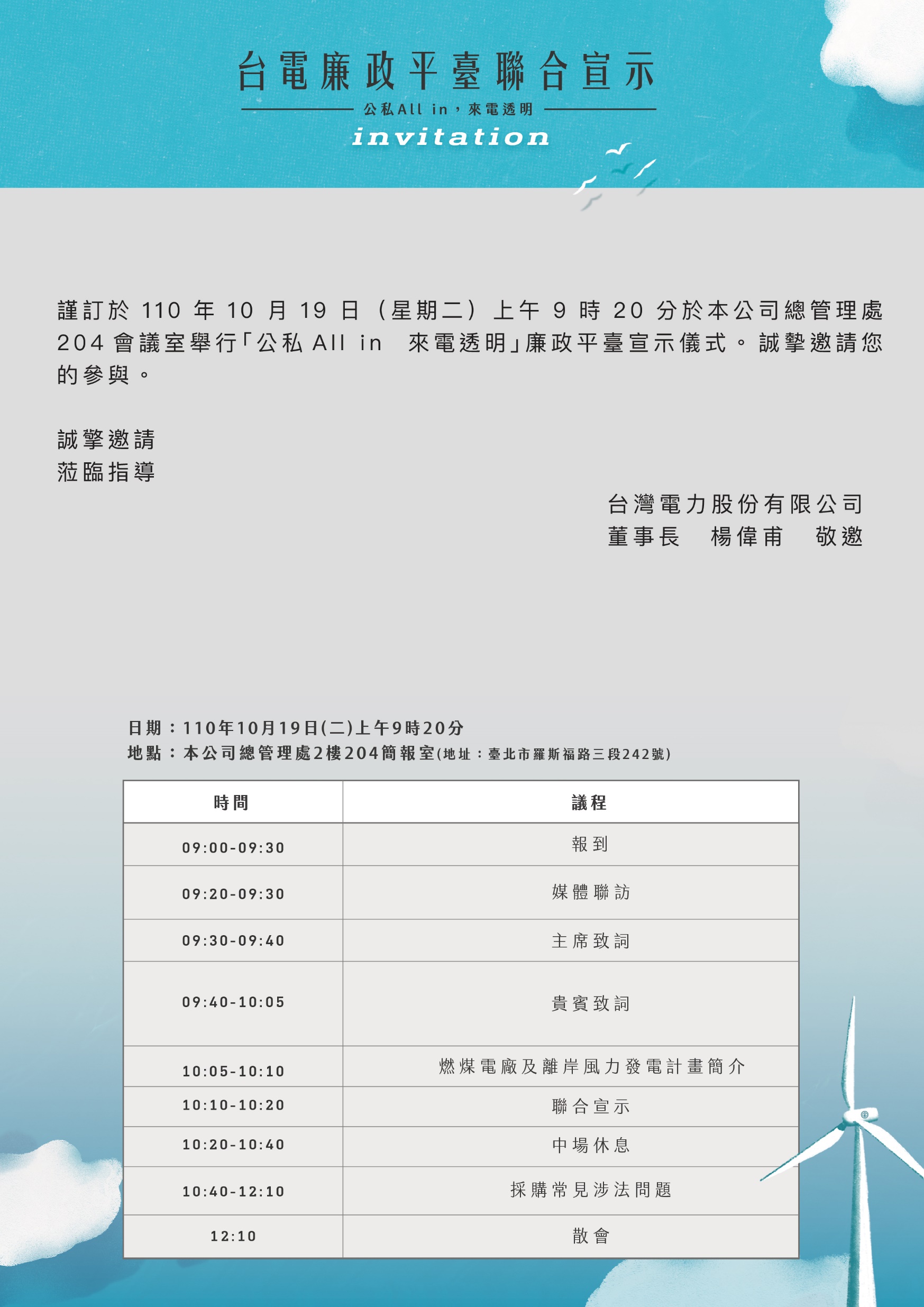 會議紀要
本公司郭副總經理天合
本公司政風處：林處長孝仁、鄭副處長凱文、陳組長俊洲、邱督導粲徨
孫處長志雄(材料處)、任處長曾平（燃料處）、鄭副處長普建（發電處）李副處長佩珊（會計處）、洪代理主任筱玲（法務室）
出席人員
111年燃煤採購辦理情形
112年燃煤採購現況
審議事項
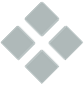 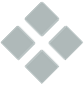